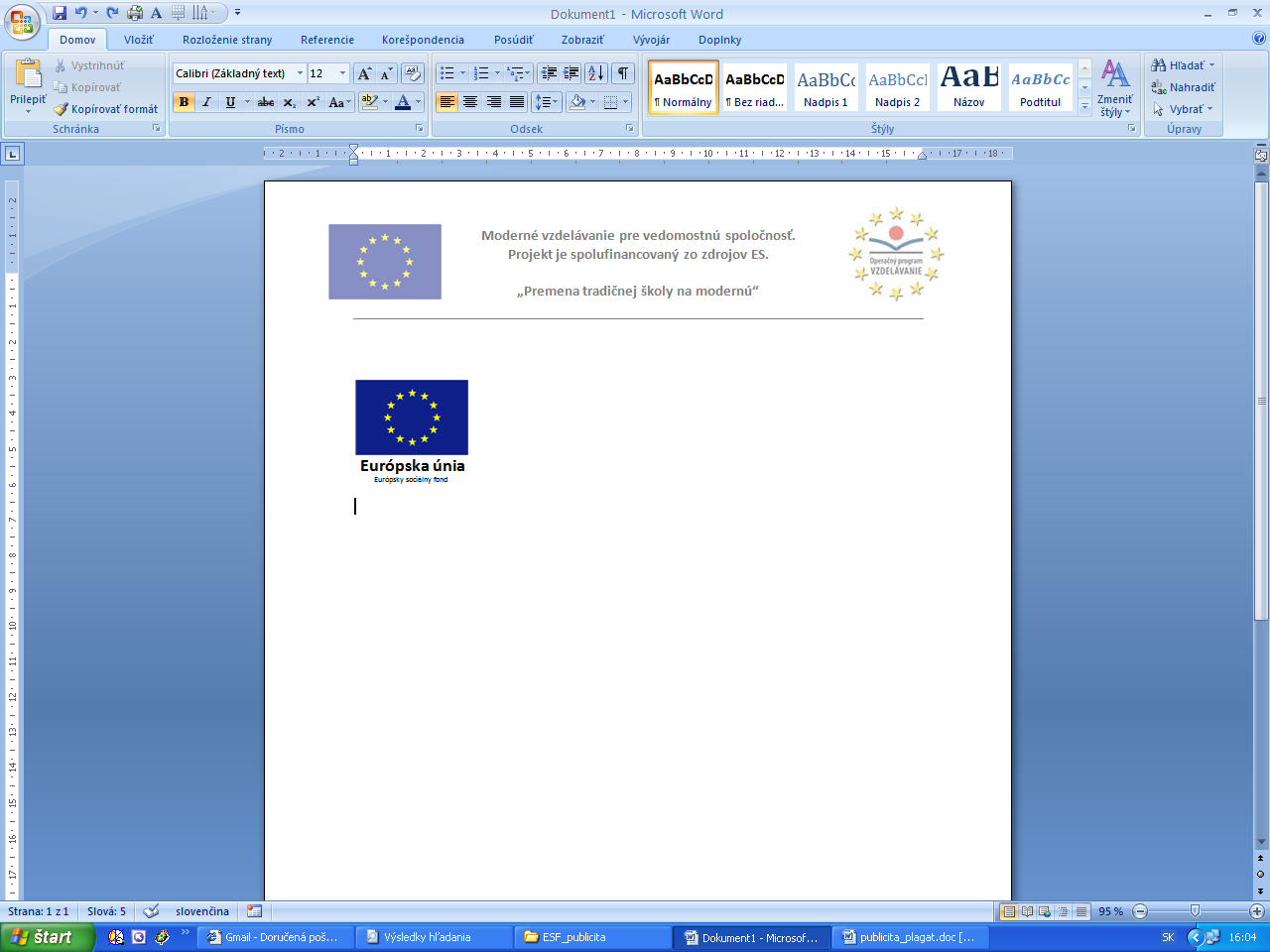 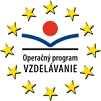 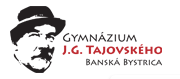 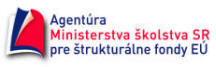 „...a aby nám žiaci neutiekli...“
Opatrenie:  1.1 Premena tradičnej školy na modernú
Gymnázium Jozefa Gregora Tajovského Tvorca: Mgr. Anna Krempaská
Telesná a športová výchova
FLORBAL - História
1
Florbal /angl./ Floorball
História
Súčasnosť
Budúcnosť
2
História
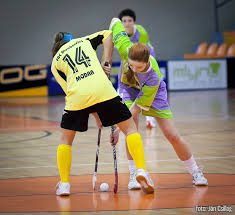 Názov športu :  floor – podlaha
                                     ball – lopta

Florbal je kolektívny šport, ktorý sa hráva v halách so špeciálnou hokejkou a loptičkou na dve bránky
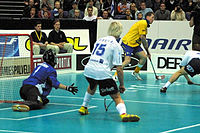 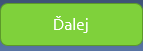 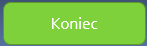 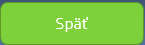 3
História
Vznik dierovanej loptičky v USA v  továrni na plasty Cosom v Lakeville

 Amerika : názov hry-
Švédsko : názov hry – 
Fínsko : názov hry – 
Švajčiarsko: názov hry –
 
Za vznik florbalu je považovaný začiatok 70.rokov   20 storočia /  Švédsko aj napriek tomu, že do Škandinávie tento šport priniesli americkí študenti
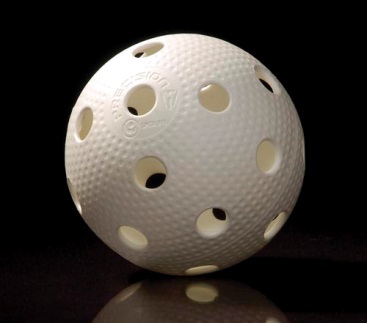 floorhockey
unnibandy
salibandy
unihockey- brankár má hokejku
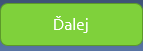 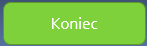 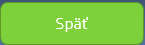 4
História
Švédsko 70-te roky 20.storočia
USA 50-te roky 20.storočia
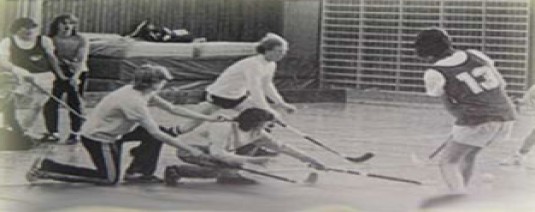 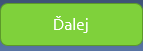 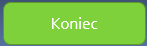 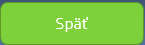 5
História
7.11.1981 – vznik Národnej florbalovej federácie vo Švédsku
12.4.1986 – vznik Medzinárodnej florbalovej federácie IFF; zakladatelia Švédsko + Fínsko + Švajčiarsko
1986 – zjednotenie pravidiel
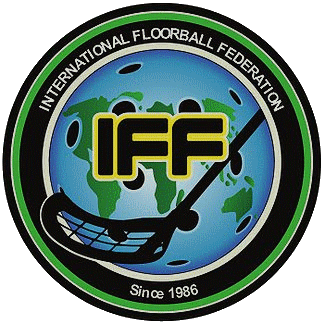 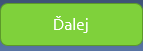 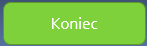 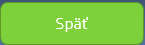 6
Florbal na Slovensku
1997 – vznik Slovenského zväzu florbalu
1999 – Slovensko prijaté do Medzinárodnej florbalovej federácie IFF
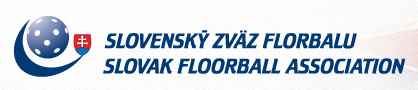 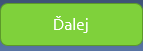 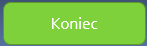 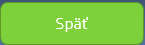 Späť
7
Majstrovstvá sveta
Konajú sa každý rok
Muži – 
Ženy – 

Muži-prvýkrát  vo Švédsku 1996 – 18 krajín   víťazom bolo Švédsko 
Ženy –prvý krát  vo Fínsku 1997 – 10 krajín
     víťazom bolo Švédsko
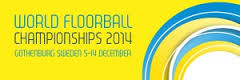 párny rok
nepárny rok
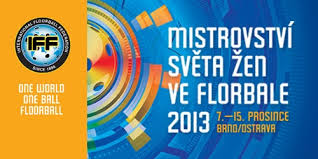 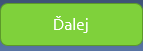 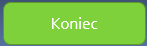 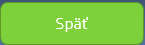 8
Majstrovstvá sveta - muži
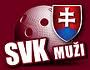 Prvýkrát  Slovensko  na  MS  vo  Švajčiarsku  2012
                                       8.miesto
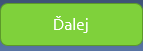 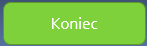 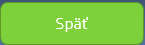 9
Majstrovstvá sveta - muži
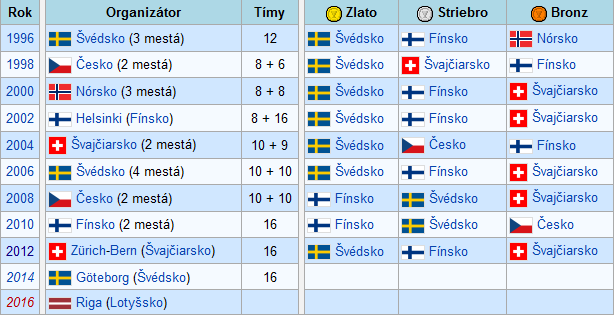 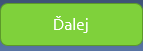 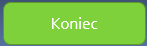 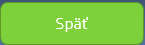 10
Majstrovstvá sveta
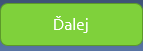 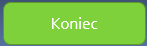 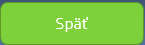 11
Majstrovstvá sveta - ženy
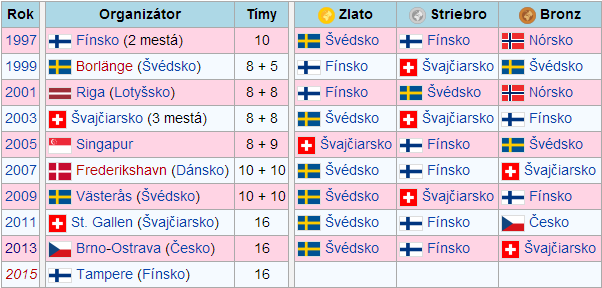 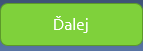 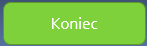 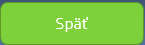 12
Majstrovstvá Európy
Prvýkrát majstrovstvá Európy mužov 1994 vo Fínsku
Prvýkrát majstrovstvá Európy žien 1995 vo Švajčiarsku
            Európsky pohár sa hrá každý rok
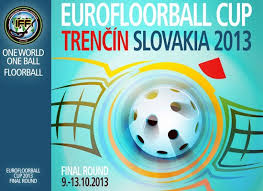 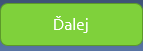 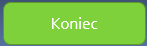 Späť
13
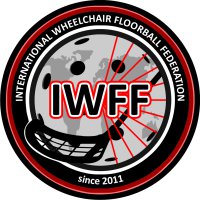 Florbal vozíčkarov
Vyvinutý pre hráčov s postihnutím
Má rovnaké pravidlá  
Rozdiel: brankár môže hrať a používať 
                                                                               hokejku
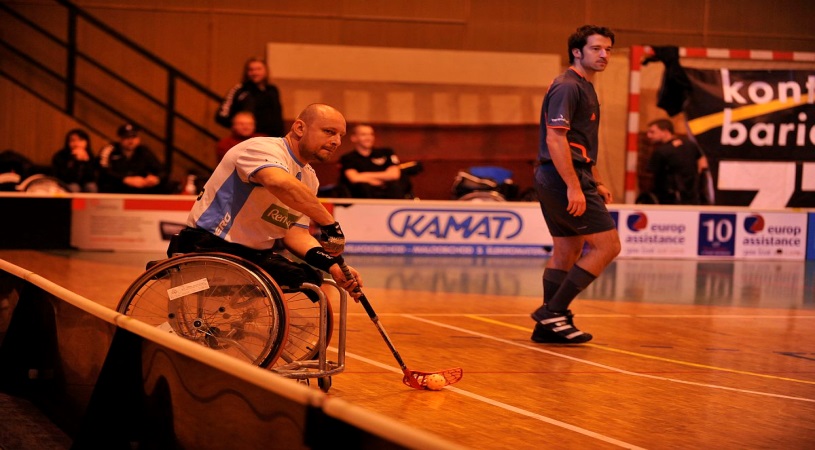 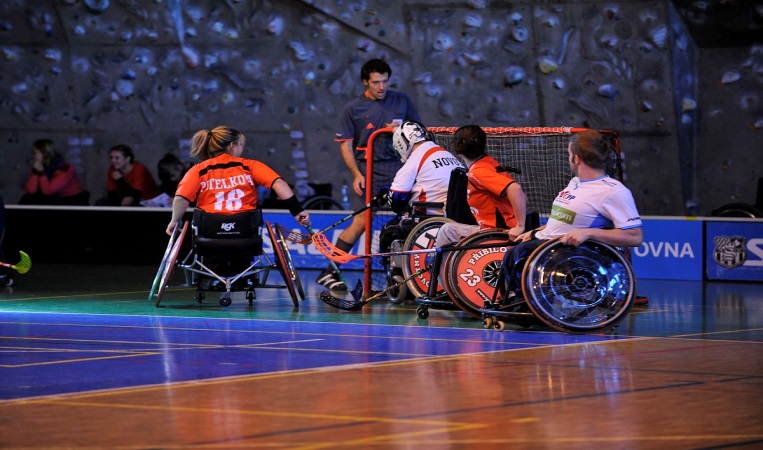 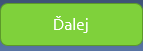 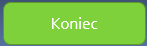 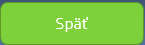 14
Florbal vozíčkarov - video
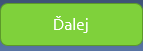 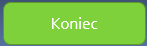 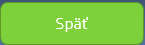 15
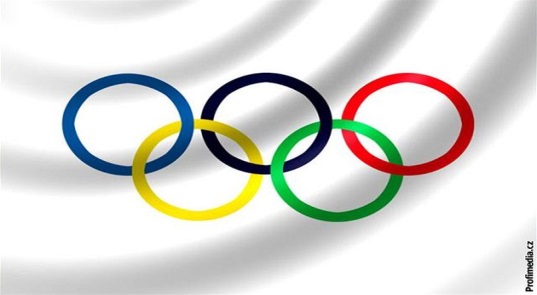 Olympijský šport
2008 – florbal obdržal uznanie MOV
2011 – pridelili florbalu olympijský štatút
2016 – možné zaradenie florbalu na LOH v Brazílii

Pre zaradenie do programu OH nie sú stanovené konkrétne podmienky, ale pre úspešnú snahu musí florbal výrazne rozšíriť počet krajín v asociácii IFF
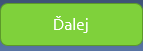 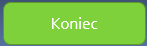 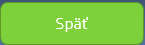 Späť
16
Kontrolná otázka
Ktorá  krajina  je  považovaná  za vznik  florbalu ?
Skontroluj
Švédsko
USA
Kedy  vznikla  Medzinárodná  florbalová  federácia ?
Skontroluj
1986
1987
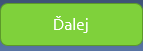 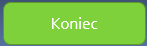 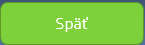 17
Kontrolná otázka
Akú   skratku  má  Medzinárodná  florbalová  federácia ?
Skontroluj
IFF
IHF
V  ktorom  roku  boli  zjednotené  pravidlá ?
Skontroluj
1986
1985
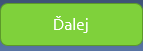 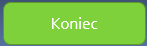 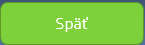 18
Kontrolná otázka
Kedy  vznikol  Slovenský  zväz  florbalu  ?
Skontroluj
1997
1987
V  ktorom  roku  sa  Slovensko  prvýkrát  zúčastnilo  M-sveta  ?
Skontroluj
2010
2012
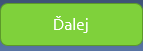 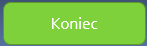 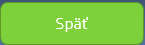 19
Kontrolná otázka
V  ktorom  roku  pridelili  florbalu  olympijský  štatút ?
Skontroluj
2012
2011
V  ktorom  roku  bolo  Slovensko  prijaté  do  Medzinárodnej  florbalovej federácie ?
Skontroluj
1999
1997
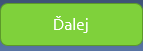 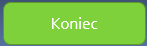 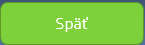 20
Zdroje
Kysel, J.: Florbal – kompletní průvodce. Praha: Grada, 2010.
Kysel, J., Skružný, Z.: Herní kombinace – příklady tréninkových jednotek. Praha: ČFbU, 2009.
Kysel, J.: Školní florbal – metodická příručka. JčFbU + Florbalobchod.cz: 2009.
Skružný, Z. a kol.: Florbal – technika, trénink, pravidla hry. Praha: Grada, 2005 – dotisk. (2004)
Skružný, Z. a kol.: Florbalový brankář. Praha: ČFbU, 2008.
Skružný, Z.: Herní systémy – základy hry v útoku i v obraně. Praha: ČFbU, 2010.
Zlatník, D.: Florbalový trénink v praxi – Herní činnosti jednotlivce. Praha: ČFbU, 2004.
http://www.florbalovytrener.cz/materialy /zasobnik-cviceni/zasobnicek/
21